Rocks Year 3/4
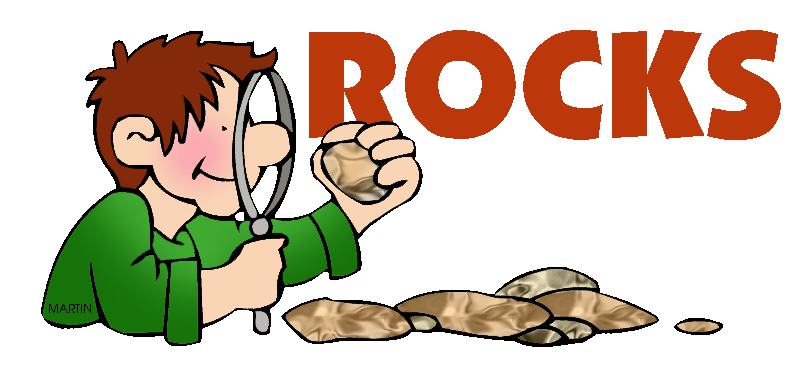 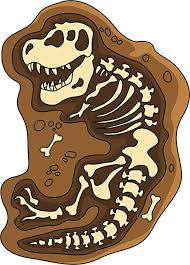